Supporting School Excellence through ESSA Reporting
Alaska Department of Education & Early Development

Margaret MacKinnon, Federal Program Coordinator

Sondra Meredith, Administrator Educator Education & Certification

April 26, 2018
Presentation Materials
https://2018springlead.sched.com/
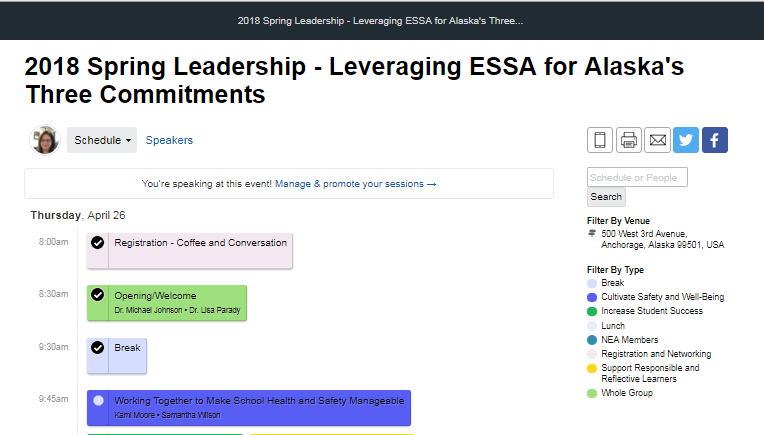 · An Excellent Education for Every Student Every Day ·
2
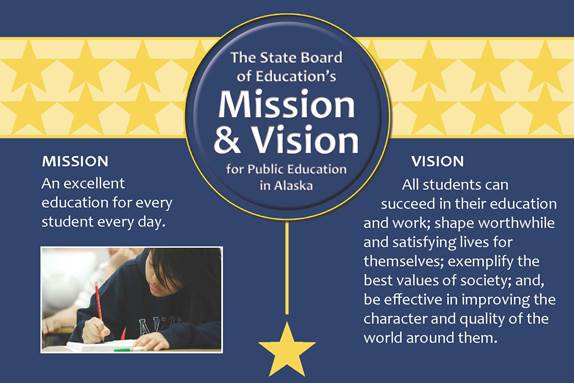 · An Excellent Education for Every Student Every Day ·
3
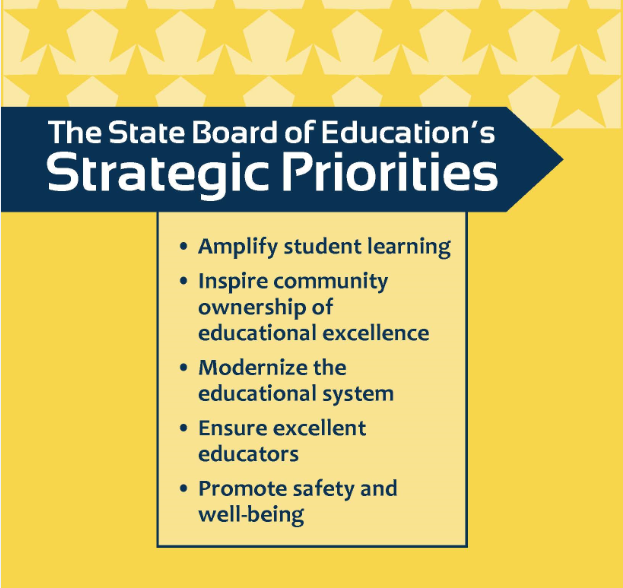 · An Excellent Education for Every Student Every Day ·
4
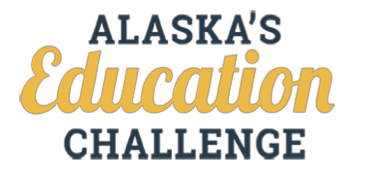 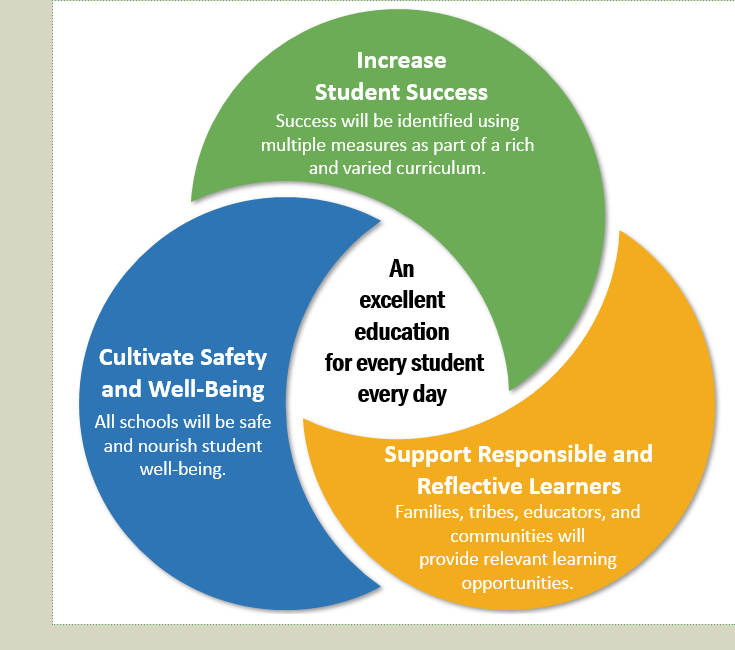 · An Excellent Education for Every Student Every Day ·
5
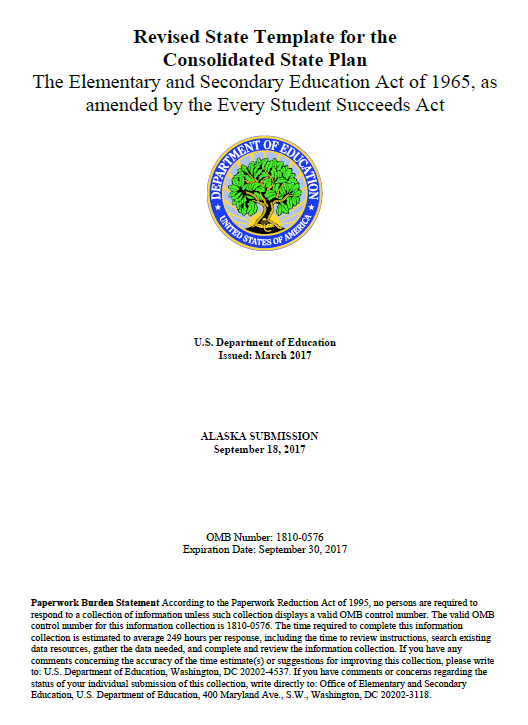 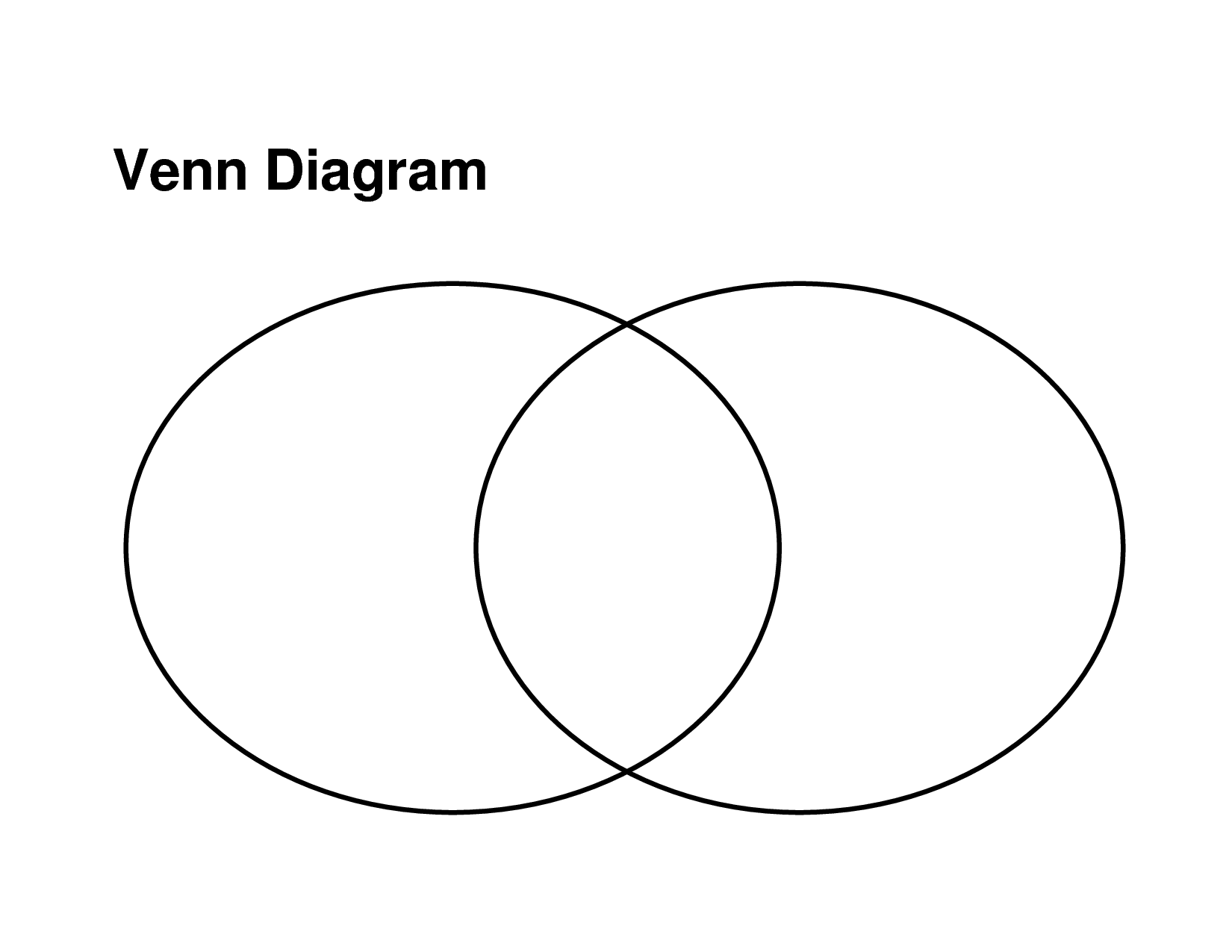 A Shared Vision
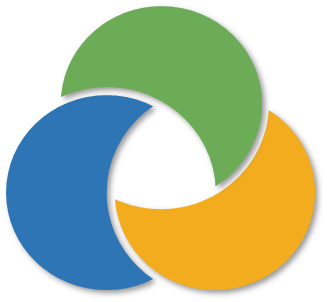 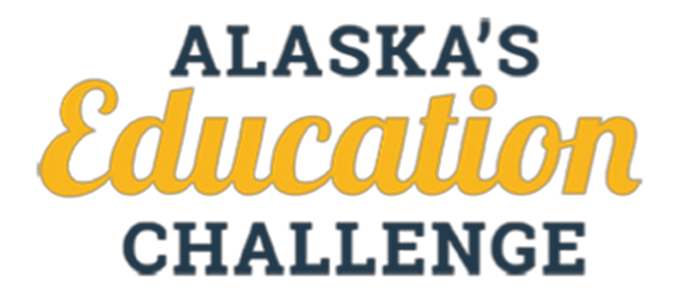 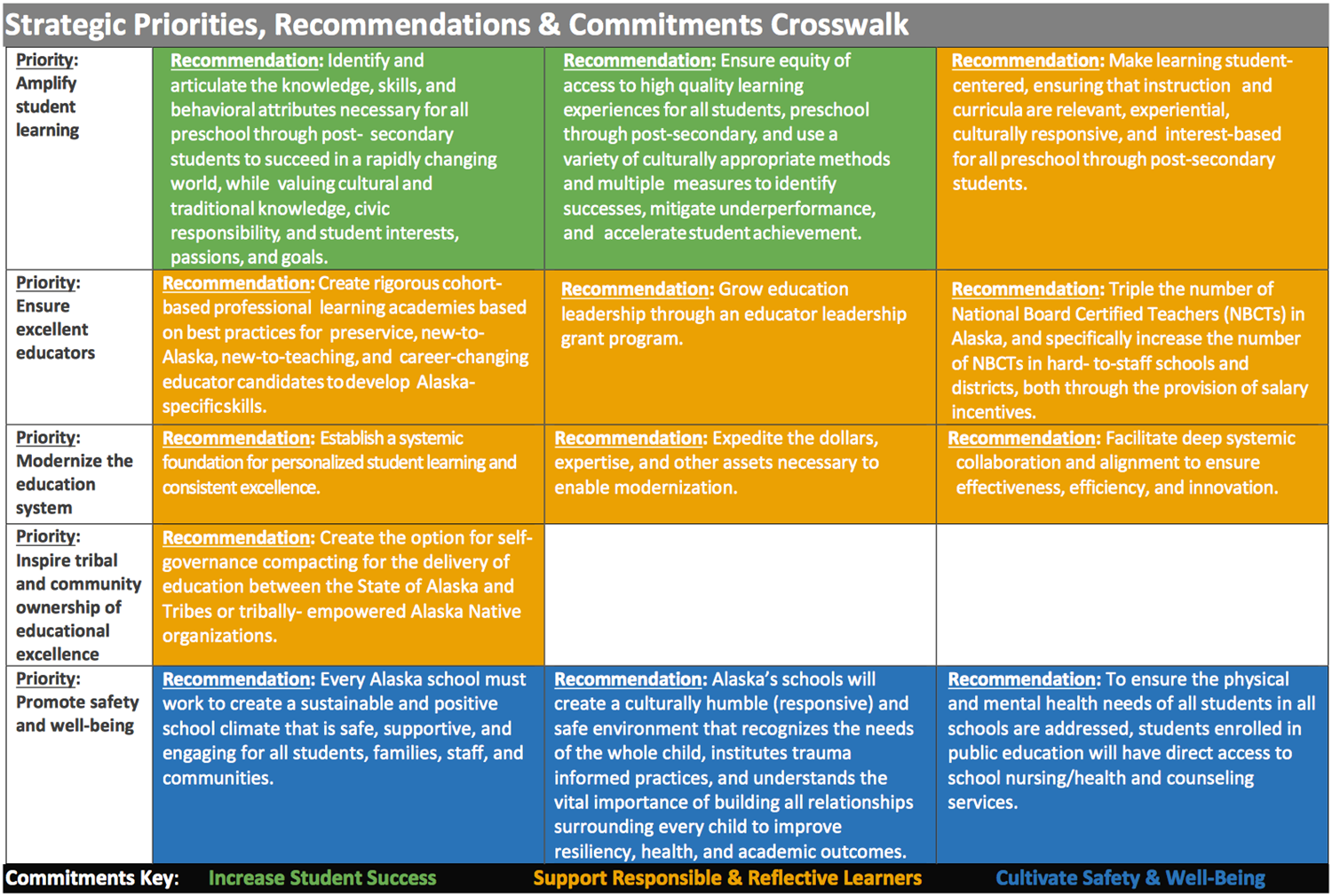 · An Excellent Education for Every Student Every Day ·
6
Purpose
Through ESSA reporting requirements and more, Alaska wants to…

Inspire communities to want great schools
Increase transparency 
Identify areas for improvement
· An Excellent Education for Every Student Every Day ·
7
Reporting Questions
What is Alaska required to do?
ESSA Requirements
State law 

What have we already done?
DEED’s Response

What more could we do?
Moving Beyond ESSA to the Three Commitments
· An Excellent Education for Every Student Every Day ·
8
What is Alaska required to do?
ESSA says…

Accountability 
Overall score and designation for each school
Performance on all indicators
Progress toward long-term goals and measures of interim progress
· An Excellent Education for Every Student Every Day ·
9
What is Alaska required to do?
ESSA says…

All students and all subgroups
Economically disadvantaged, students with disabilities, English learners, state’s major racial and ethnic groups
Some information reported by gender, migrant status, students experiencing homelessness, students in foster care, with a parent on active duty in Armed Forces
· An Excellent Education for Every Student Every Day ·
10
What is Alaska required to do?
ESSA says…

Other information
Postsecondary enrollment of graduates
Teacher qualifications and equity
NAEP results
Per-pupil expenditures for each district and school
Civil Rights Data collection (school climate, safety, expulsions & suspensions, chronic absenteeism)
Enrollment in Pre-K
Enrollment in accelerated courses

Any other information state wishes to provide
May include CTE proficiencies
· An Excellent Education for Every Student Every Day ·
11
What is Alaska required to do?
State law requires…

School accreditation
Student, parent, business and community involvement:
# and % of responses to teacher surveys
Number of partnerships with businesses or other agencies
Average number of volunteer-hours a week
Narrative of parent, community, or business involvement

Any other information school wishes to provide
· An Excellent Education for Every Student Every Day ·
12
Leveraging ESSA reporting
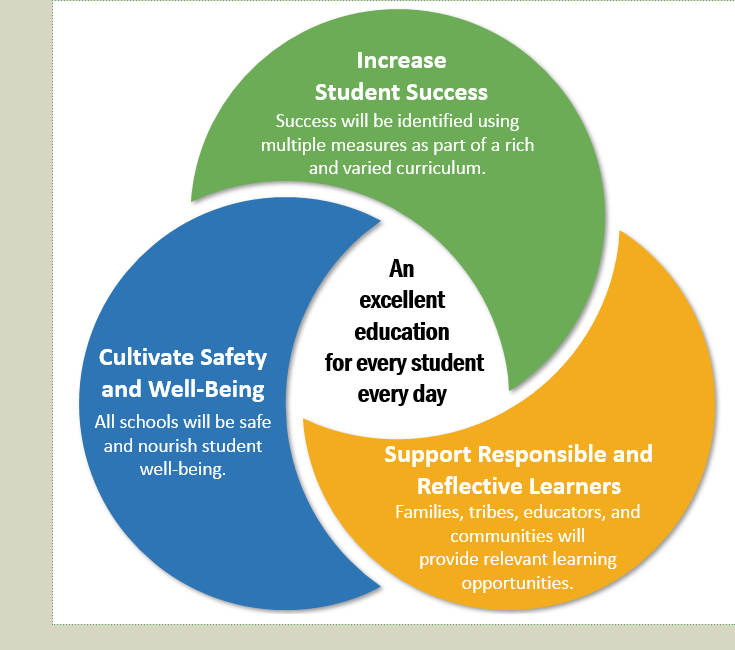 How can each reporting element support the three commitments and the thirteen recommendations?
· An Excellent Education for Every Student Every Day ·
13
[Speaker Notes: Three commitment with thirteen recommendations—use the three commitments to categorize the Alaska’s current reported data.

Table groups.
For each participant
Need list of required data elements of report card
Thirteen recommendations and three commitments

For each table group:
Post-it notes
Graphic organizer]
What have we already done?
DEED’s response…
Redesigned Data Center
Formed internal team and developed timeline
Adopted design principles for New Online Reporting System
Consulting with external experts
Stakeholder outreach
· An Excellent Education for Every Student Every Day ·
14
DEED’s Data Center
· An Excellent Education for Every Student Every Day ·
15
DEED’s Data Center
· An Excellent Education for Every Student Every Day ·
16
Design Principles for Online Reporting System
Community & Family Focused

Maintaining current look and feel

Accessibility

Provide deeper dive options

Allow for data download
· An Excellent Education for Every Student Every Day ·
17
Opening page possibility(with purpose statement and video)
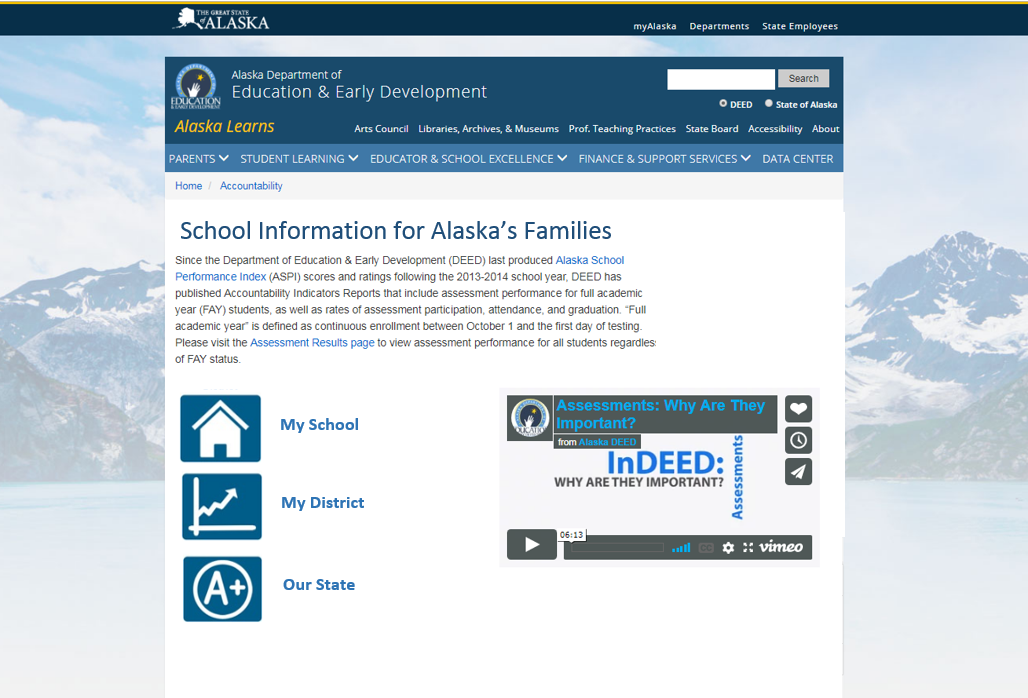 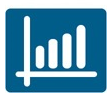 · An Excellent Education for Every Student Every Day ·
Easy Look-ups
https://education.alaska.gov/DOE_Rolodex/SchoolCalendar/
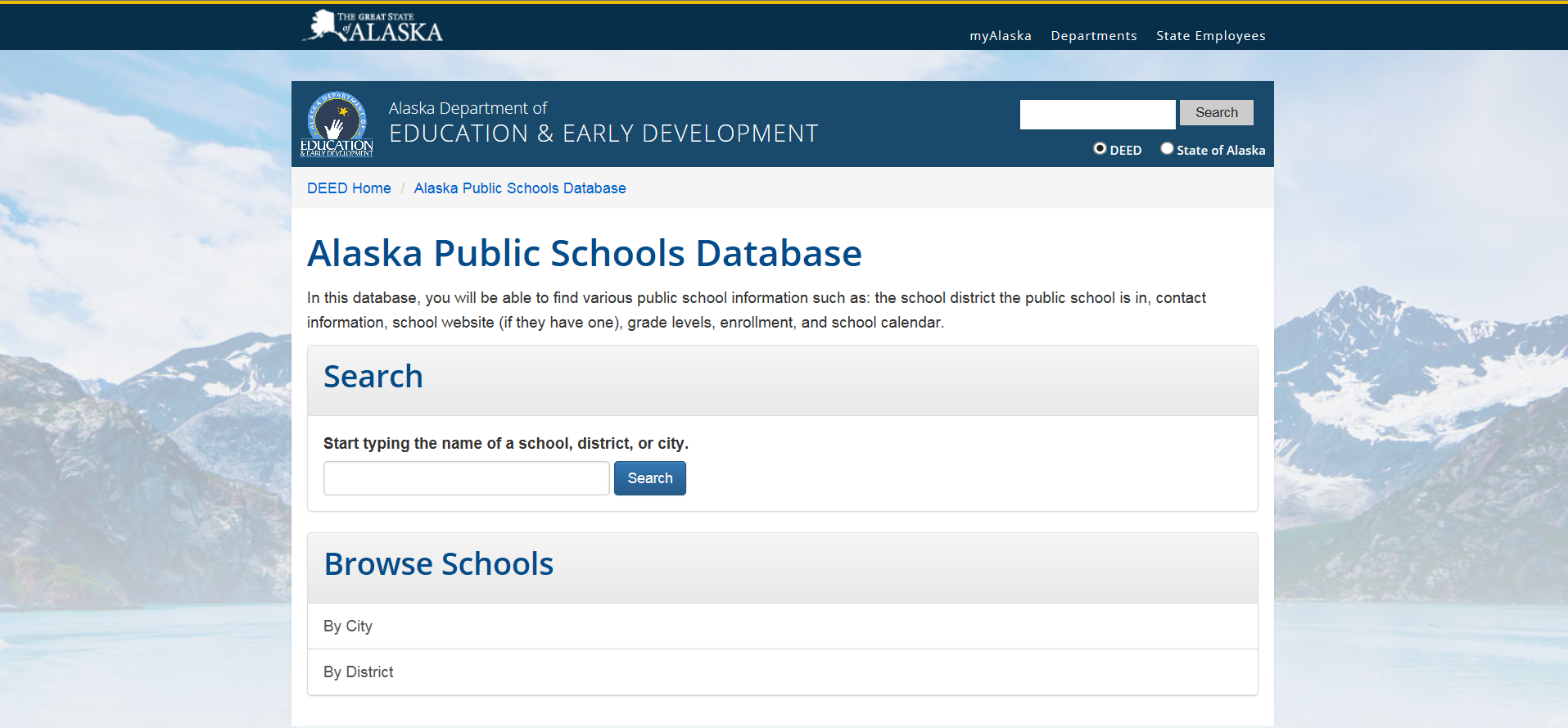 Find my School
· An Excellent Education for Every Student Every Day ·
Easy Look-ups
https://education.alaska.gov/DOE_Rolodex/DistrictProfiles2000/DistrictProfilesSearch.cfm
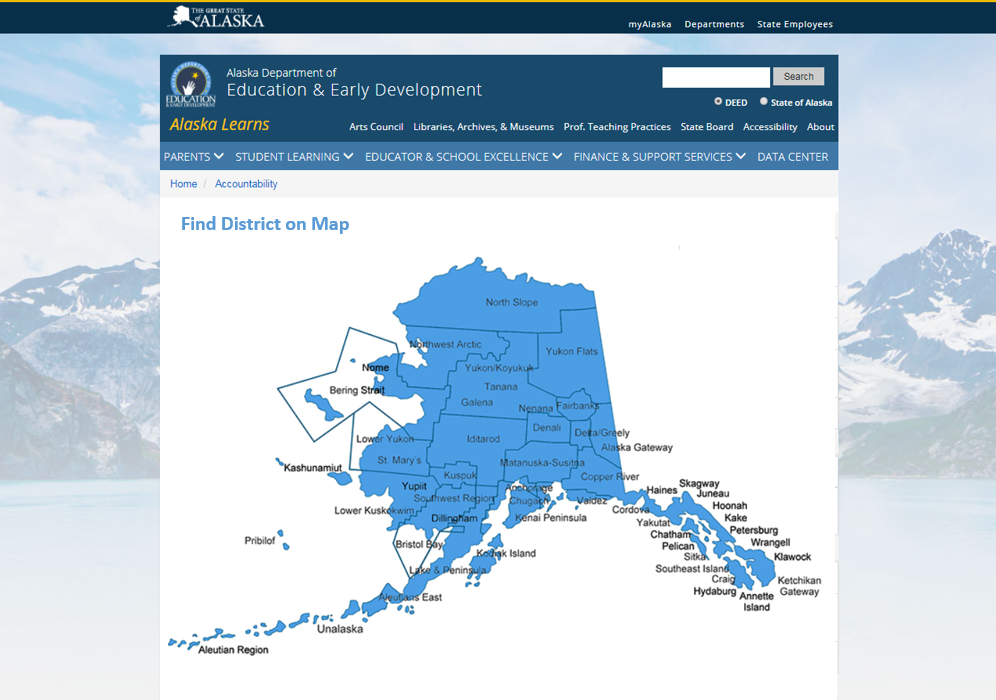 · An Excellent Education for Every Student Every Day ·
Current School Information Page 
https://education.alaska.gov/DOE_Rolodex/SchoolCalendar/Home/SchoolDetails/220040
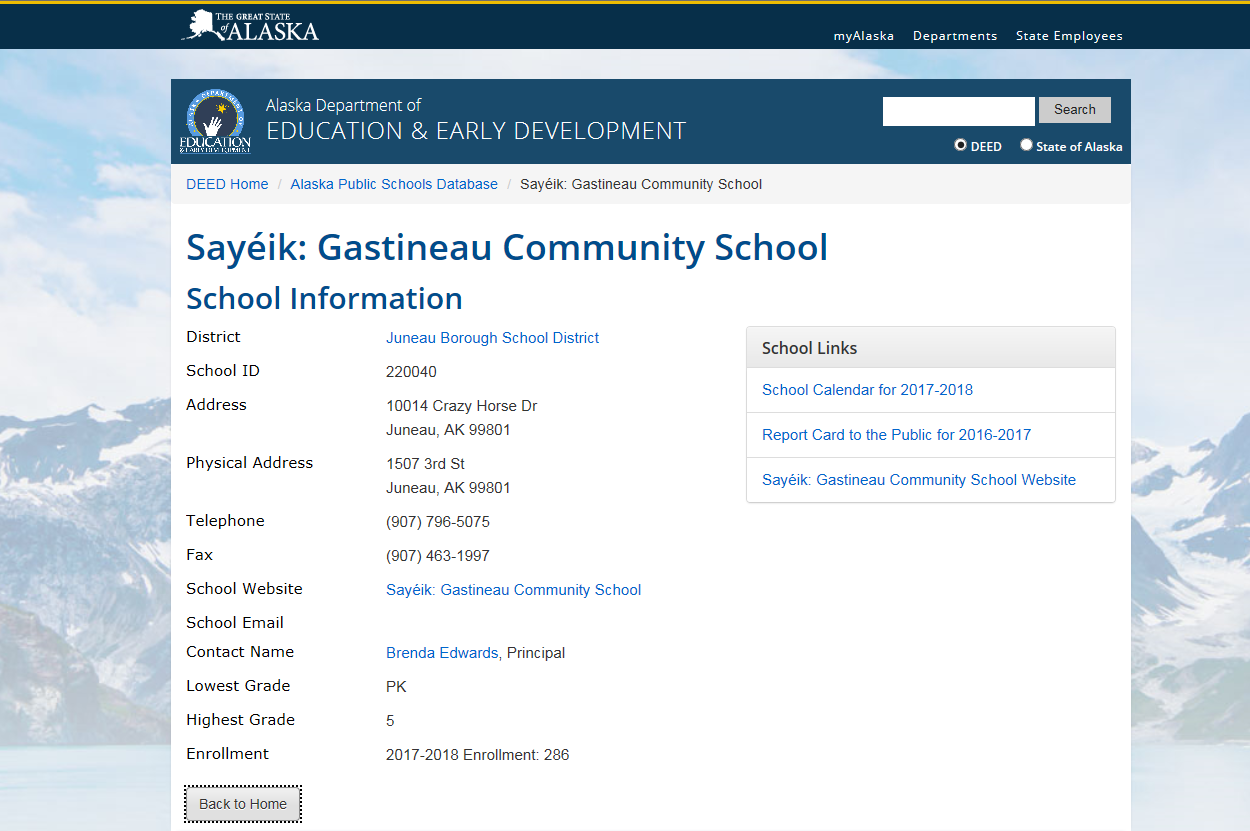 · An Excellent Education for Every Student Every Day ·
Possible Expanded School Information Page
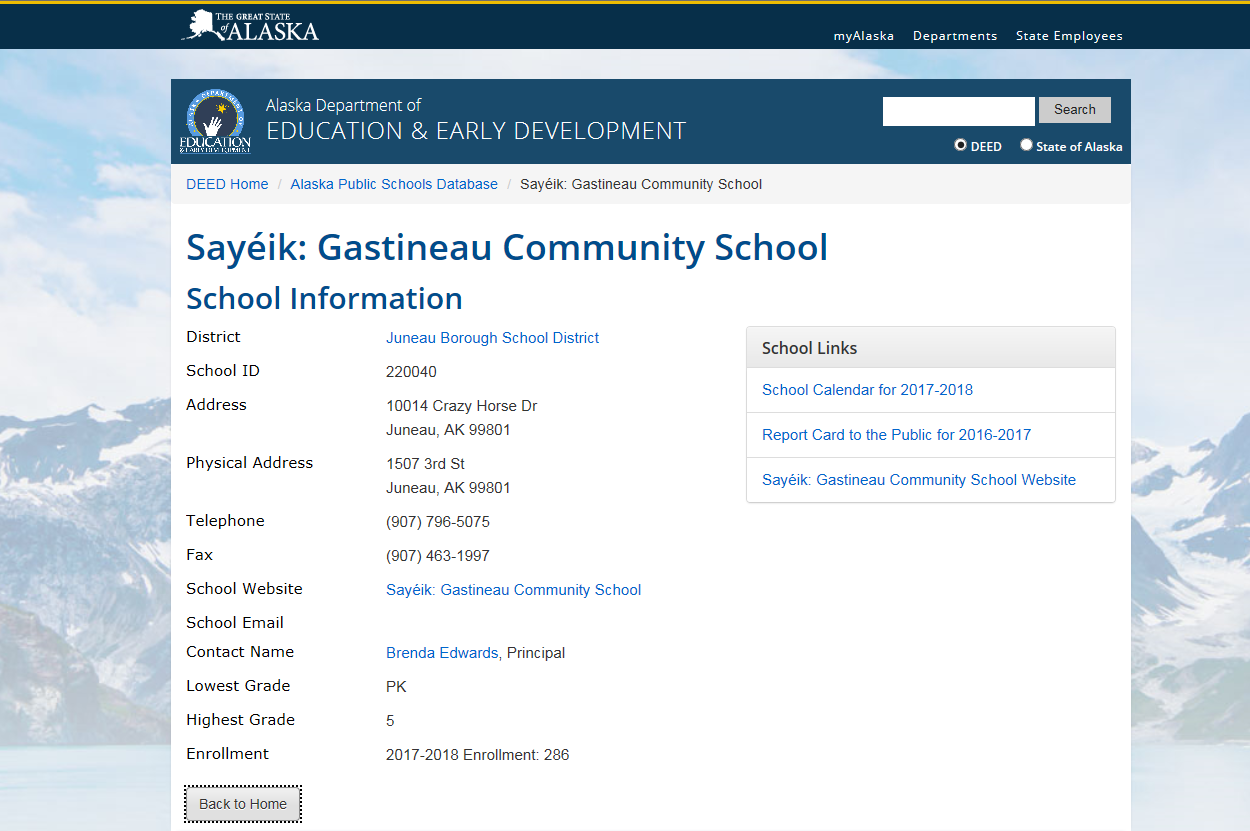 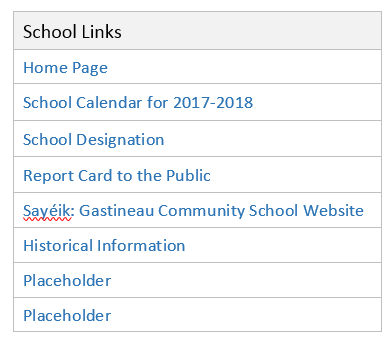 · An Excellent Education for Every Student Every Day ·
Previous (Not Very Accessible)
Accountability Report with ASPI
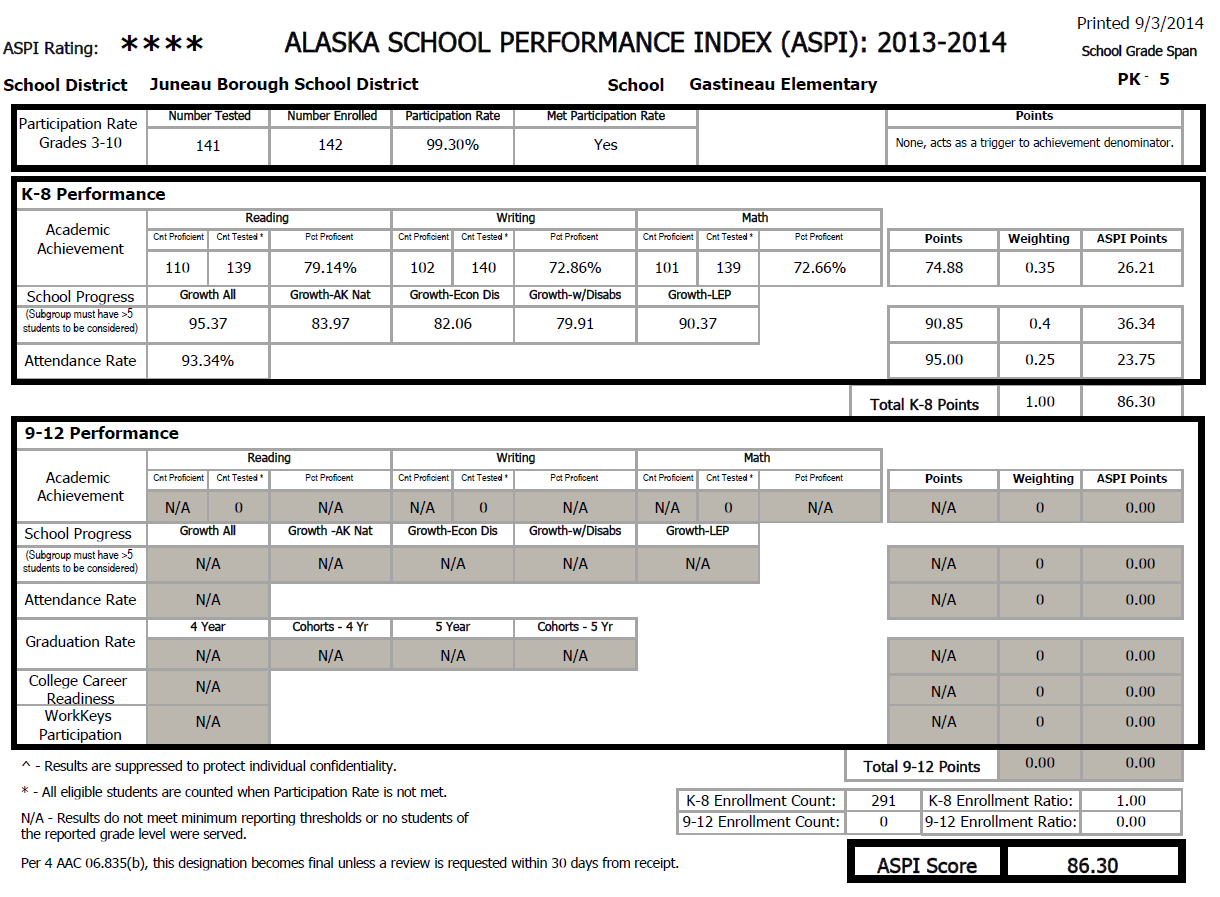 · An Excellent Education for Every Student Every Day ·
[Speaker Notes: Example of how the accountability information was most recently provided.]
School at a Glance (Accountability Information and Designation)
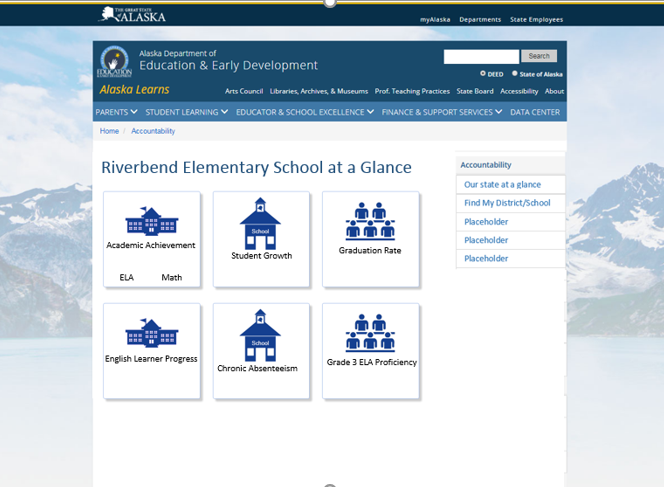 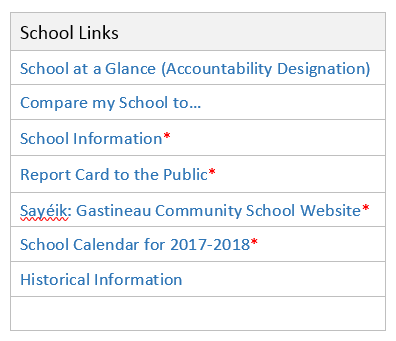 School Designation
XXXXXXXXXXXXXX 
Total Score
XX.XX
 
How is this calculated?
· An Excellent Education for Every Student Every Day ·
[Speaker Notes: Example of how the accountability information might be provided in the future.

As a parent digs into this information, do you think they would be most interested in seeing first, second, third?  A single year of data, multiple years of data (showing trend information), data comparing the school to its district, or data comparing the school to the state?]
School at a Glance (Accountability Information and Designation)
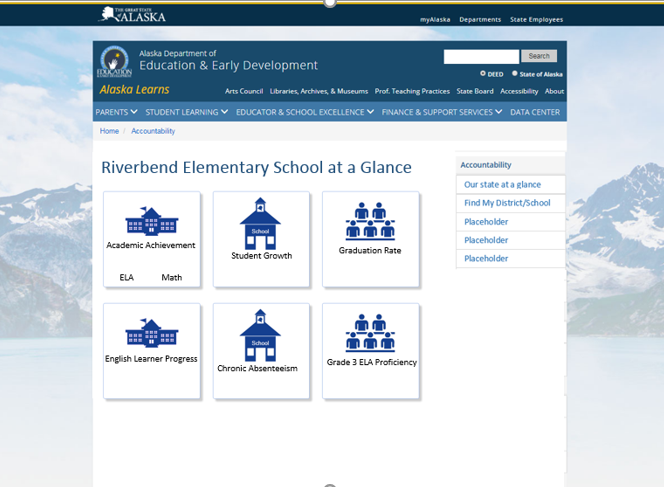 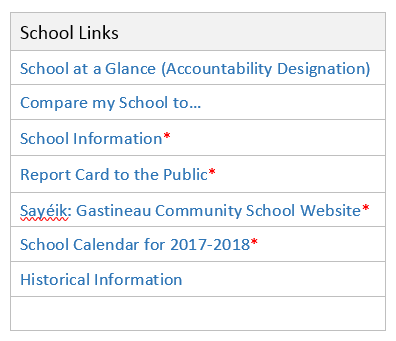 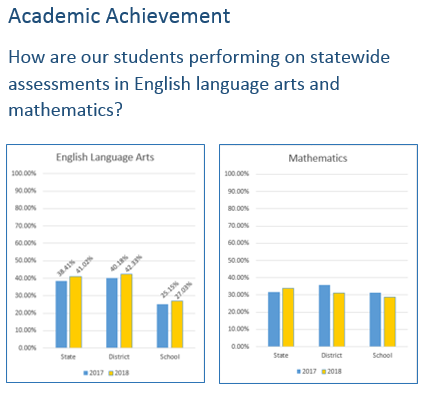 · An Excellent Education for Every Student Every Day ·
[Speaker Notes: Example of how the accountability information might be provided in the future.

As a parent digs into this information, do you think they would be most interested in seeing first, second, third?  A single year of data, multiple years of data (showing trend information), data comparing the school to its district, or data comparing the school to the state?]
School at a Glance (Accountability Information and Designation)
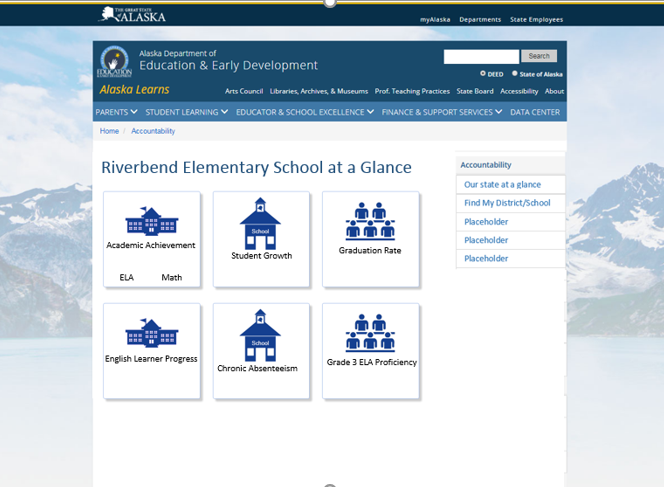 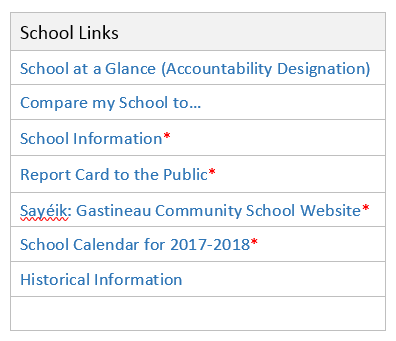 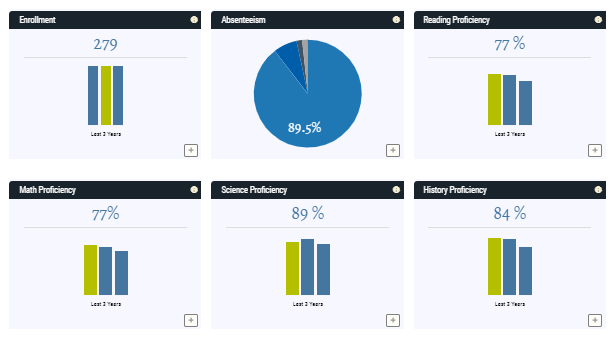 School Designation
XXXXXXXXXXXXXX 
Total Score
XX.XX
 
How is this calculated?
· An Excellent Education for Every Student Every Day ·
[Speaker Notes: Example of how the accountability information might be provided in the future.

As a parent digs into this information, do you think they would be most interested in seeing first, second, third?  A single year of data, multiple years of data (showing trend information), data comparing the school to its district, or data comparing the school to the state?]
Current School Report Cardhttps://education.alaska.gov/ReportCardToThePublic/
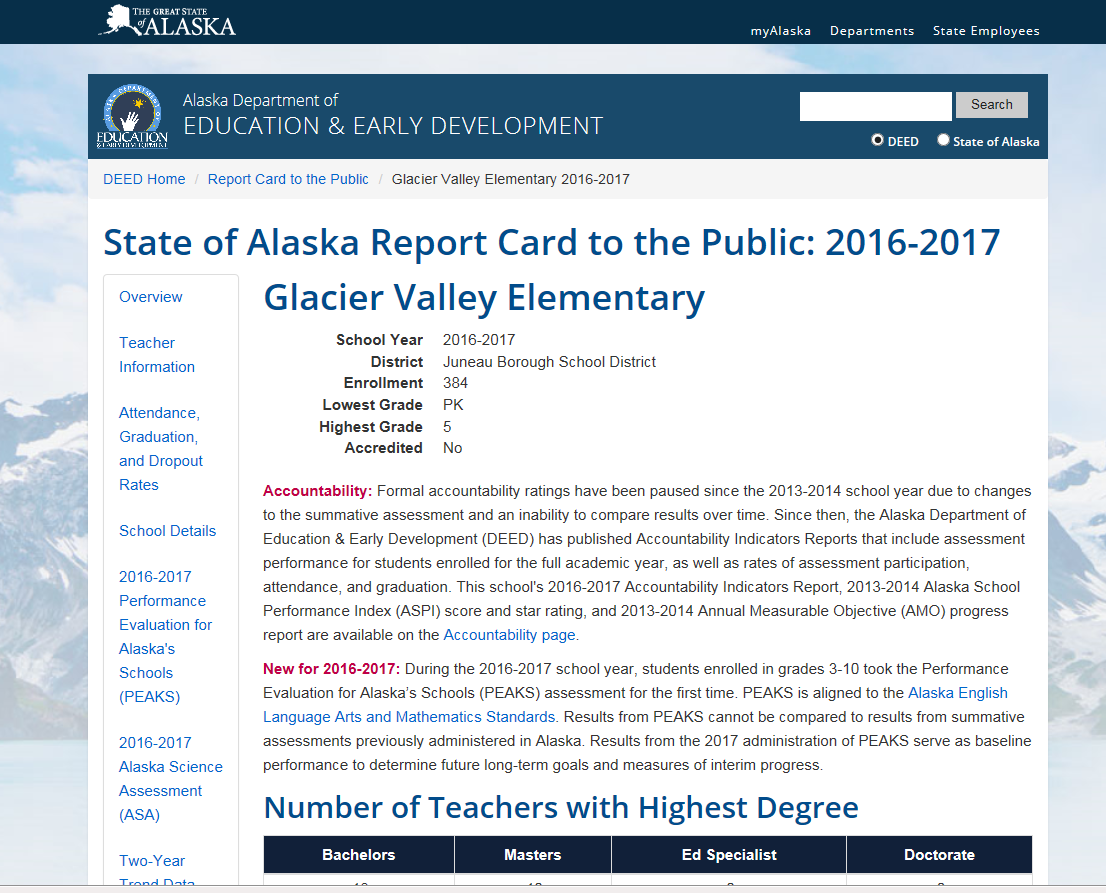 · An Excellent Education for Every Student Every Day ·
27
Current School Report Card
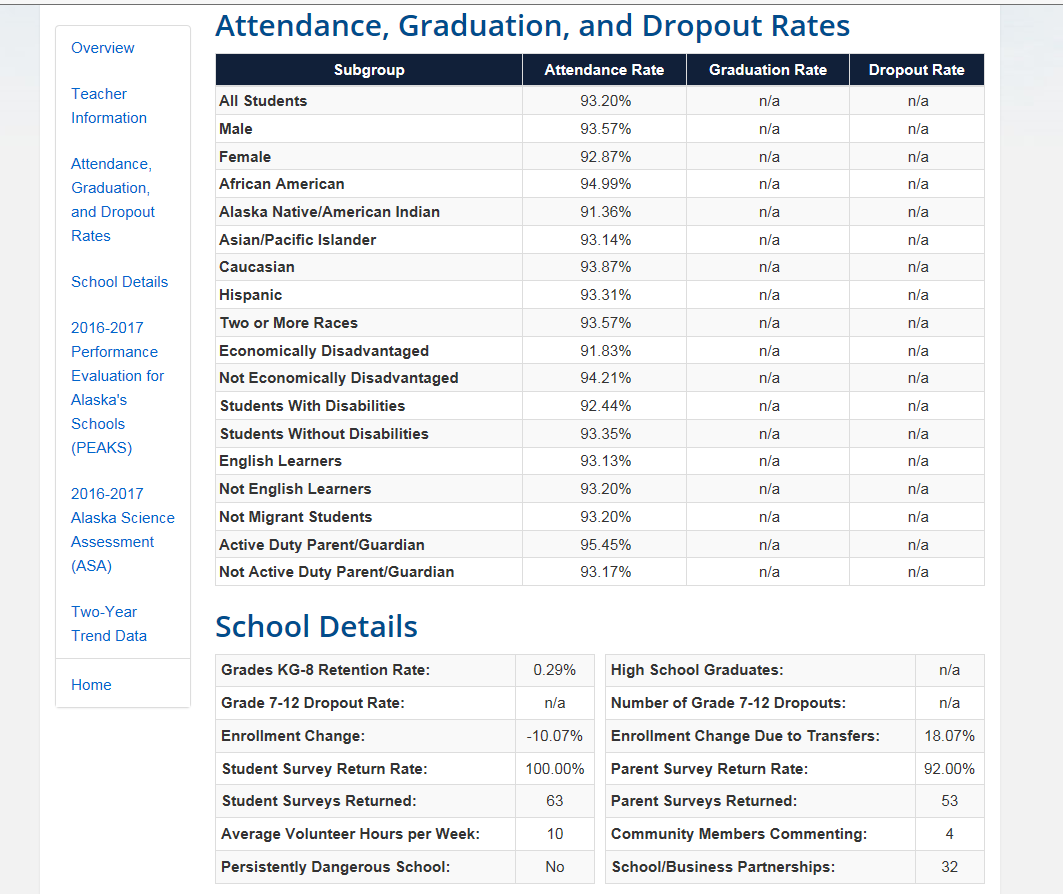 · An Excellent Education for Every Student Every Day ·
28
School Report Card
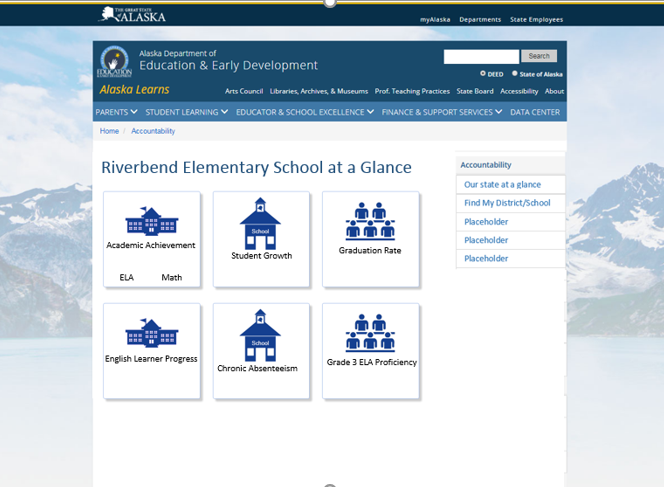 Riverbend Elementary School Report Card
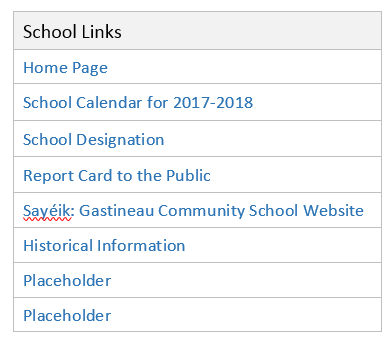 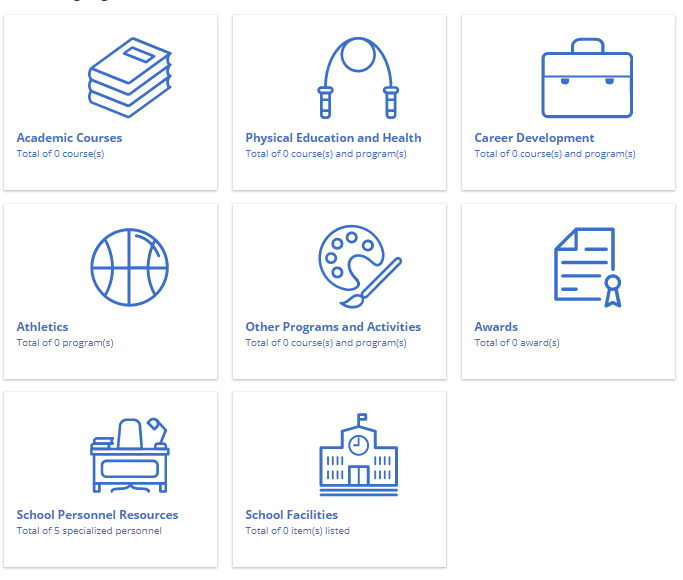 · An Excellent Education for Every Student Every Day ·
[Speaker Notes: As a parent digs into this information, do you think they would be most interested in seeing first, second, third?  A single year of data, multiple years of data (showing trend information), data comparing the school to its district, or data comparing the school to the state?]
Compare my school…
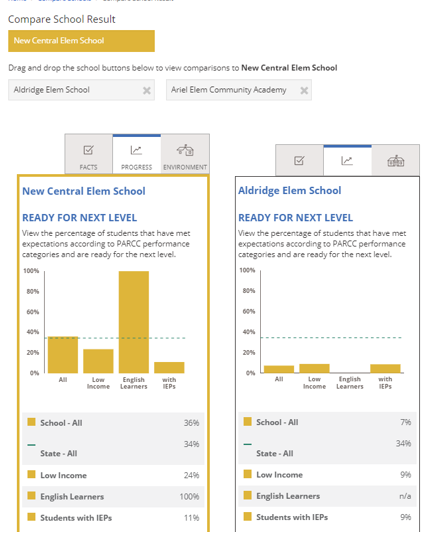 · An Excellent Education for Every Student Every Day ·
30
[Speaker Notes: Show example from another state to provide audience visual of this feature.]
Ways to display data
· An Excellent Education for Every Student Every Day ·
31
At a glance page: DISTRICT(more information just a click away)
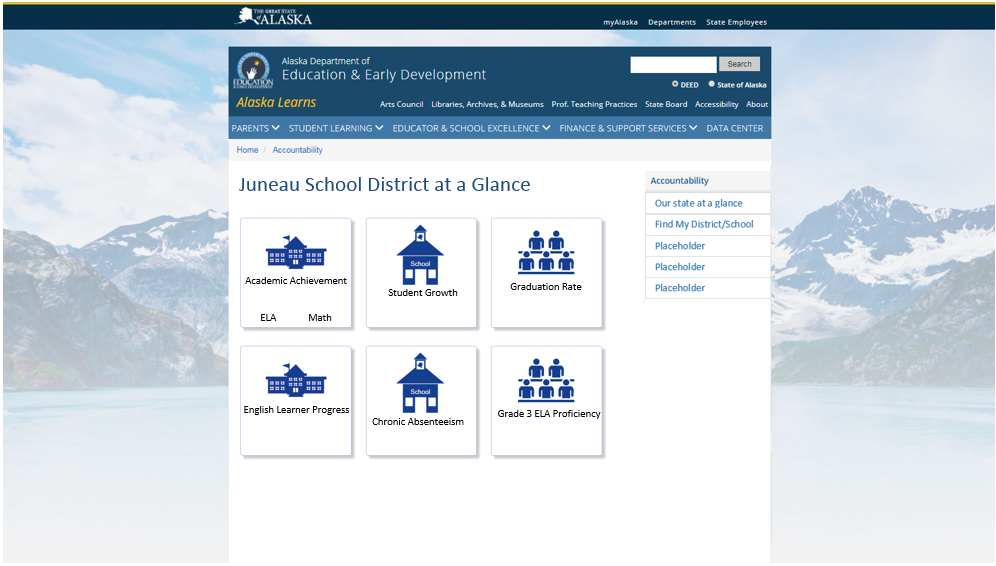 · An Excellent Education for Every Student Every Day ·
At a glance page: DISTRICT(more information just a click away)
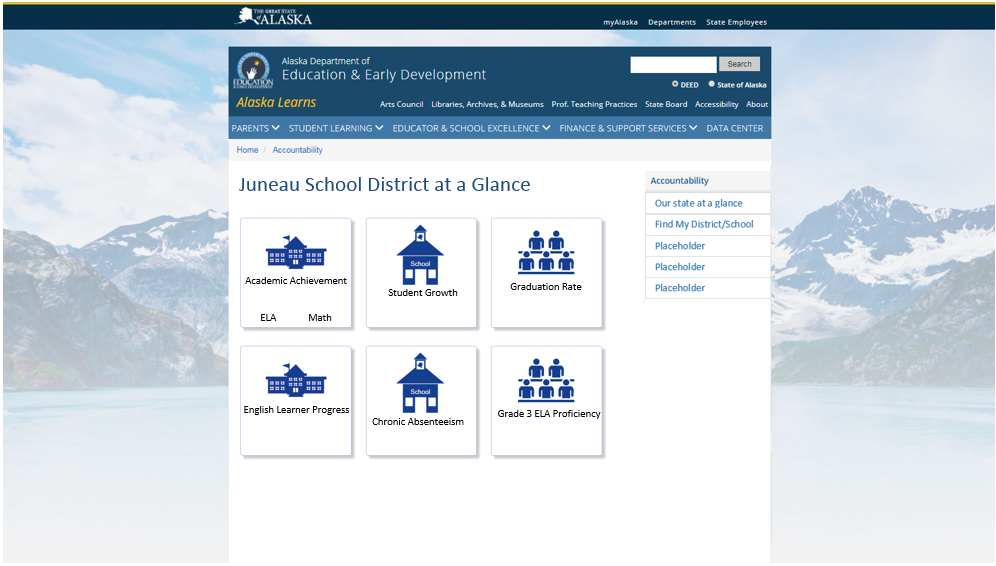 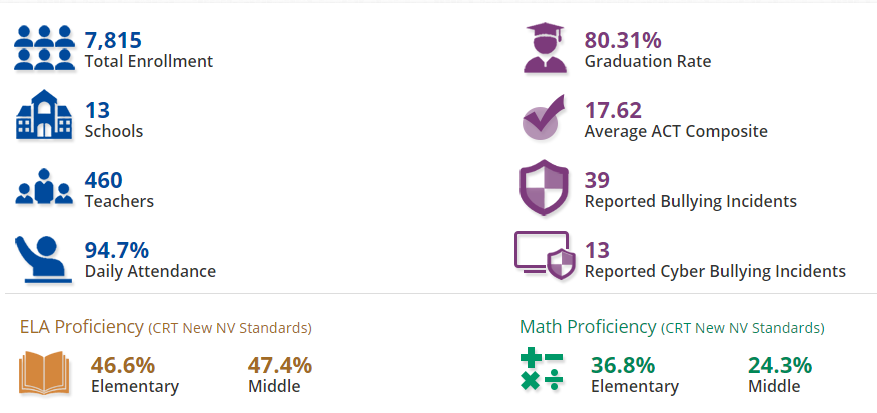 · An Excellent Education for Every Student Every Day ·
At a glance page: STATE(more information just a click away)
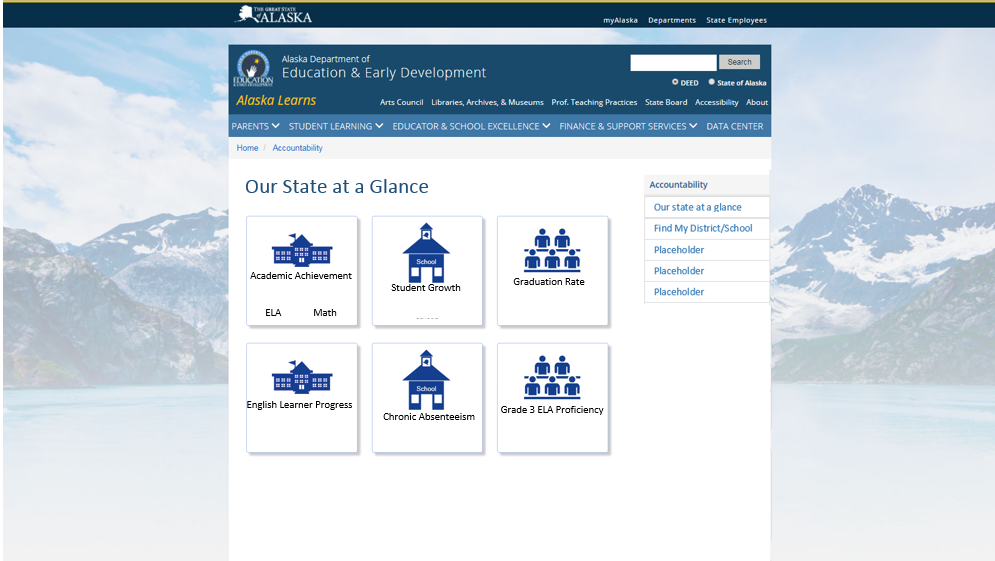 · An Excellent Education for Every Student Every Day ·
At a glance page: STATE(more information just a click away)
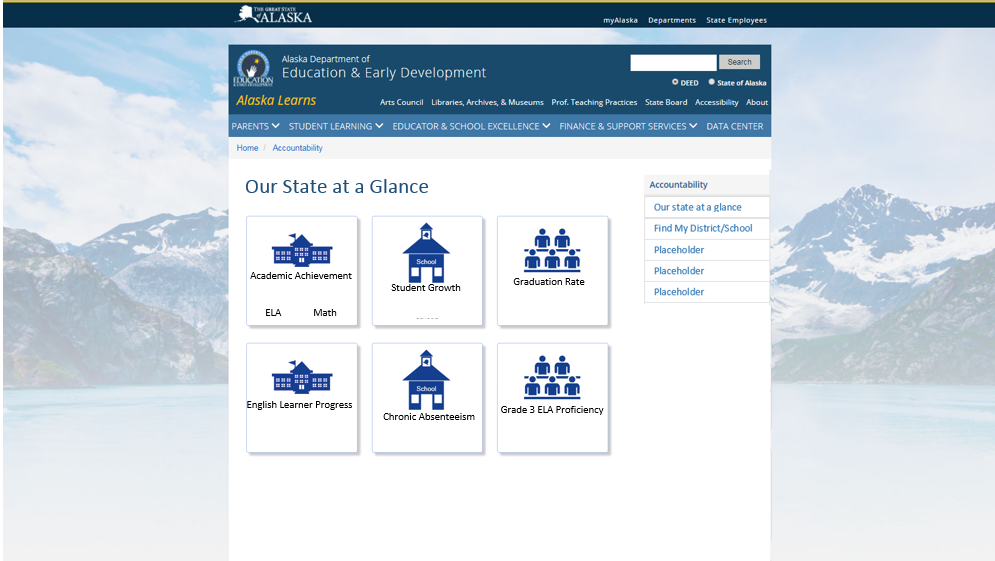 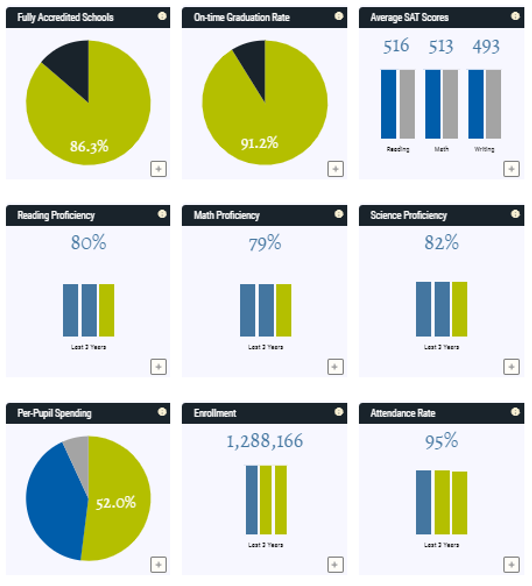 · An Excellent Education for Every Student Every Day ·
Timeline
Accountability
Full Reporting
Indicators
Long-term goals
School Designations
Participation Rate
By September 1st
All other reporting categories
No later than January 15th
· An Excellent Education for Every Student Every Day ·
36
What more should or could Alaska report?
Considering the three commitments and the thirteen recommendations, what other school level data or information should be reported?
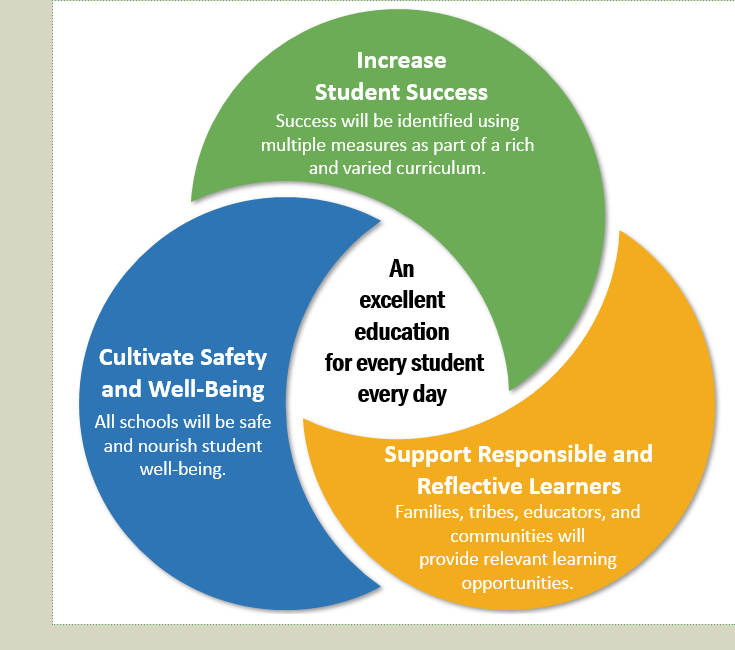 · An Excellent Education for Every Student Every Day ·
37
[Speaker Notes: What additional information should Alaska provide to family and communities to begin the conversation locally about what it means to provide an excellent education to every child every day?

Three commitment—data sort of current reported data and adding data in the three commitment areas. (Reference to recommendations)

Will create survey monkey to gather this information…]
Continuing the conversation!
https://www.surveymonkey.com/r/AlaskaSchoolReportCard
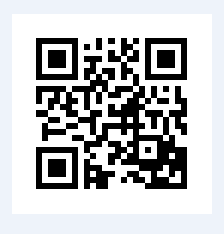 You are invited to participate in the Alaska Report Card Design Survey.
· An Excellent Education for Every Student Every Day ·
38
[Speaker Notes: Use SurveyMonkey to gather information concerning developing design of website, stakeholders who could be consulted, what as users they would like to see, etc.]
Contact Information
Sondra Meredith 
Administrator, Educator Education & Certification
sondra.meredith@alaska.gov
(907) 465-8663

Margaret MacKinnon
Federal Programs Coordinator
margaret.mackinnon@alaska.gov
(907) 465-2989
· An Excellent Education for Every Student Every Day ·
39
[Speaker Notes: The presenter’s contact information should be presented on this slide in this format. We encourage including a photo of the presenter to help personalize the presentation.]
InDEED: Connect With Us
education.alaska.gov
Teacher Certification: (907) 465-2831
Main Line: (907) 465-2800
@AlaskaDEED on Twitter, Facebook, Instagram, Flickr, and Vimeo
· An Excellent Education for Every Student Every Day ·
40
[Speaker Notes: Every DEED presentation should end with this slide.]